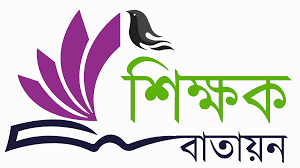 আজকের ডিজিটাল ক্লাসে স্বাগতম
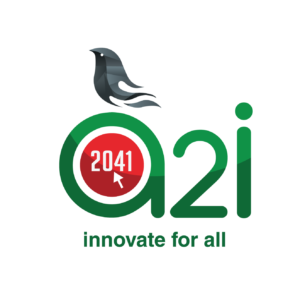 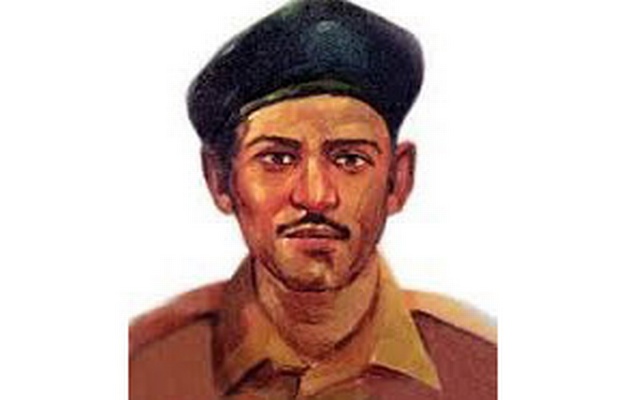 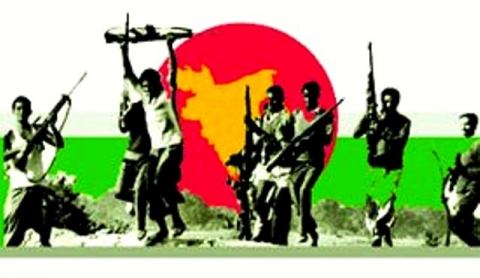 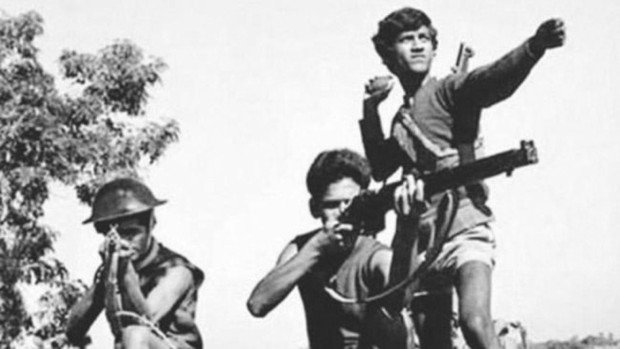 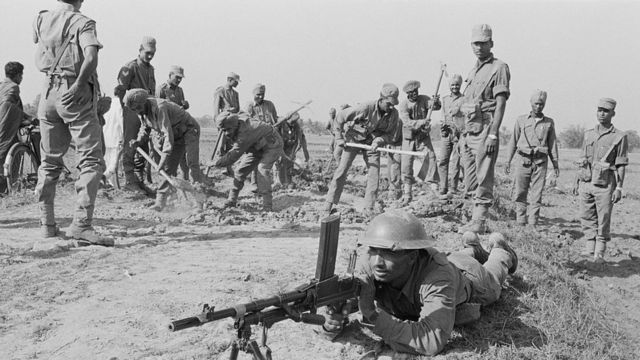 পরিচিতি
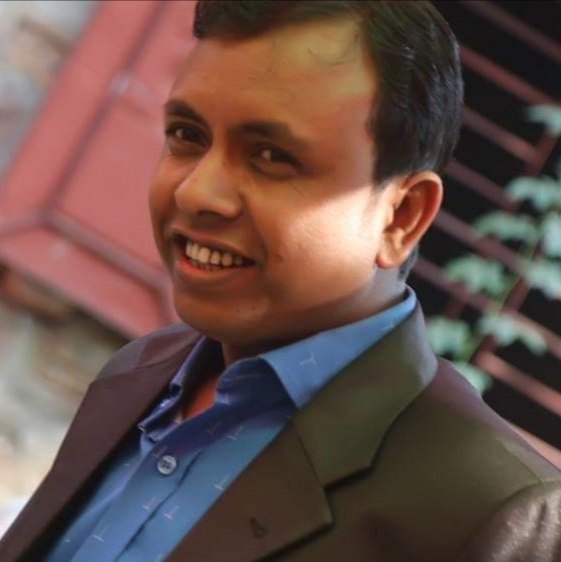 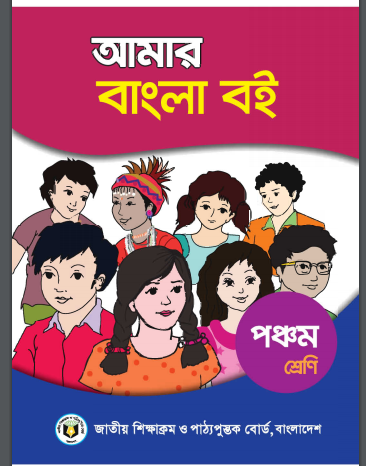 সুজিত দেব 
সহকারি শিক্ষক
শ্রীমতপুর সরকারী প্রাথমিক বিদ্যালয়
নবীগঞ্জ , হবিগঞ্জ ।
আমার বাংলা বই
পঞ্চম শ্রেণি
চল একটি ভিডিও দেখি
ভিডিওটি দেখতে নিচের লিংকে ক্লিক করুন
শিখনফল
এই পাঠ শেষে শিক্ষার্থীরা ---------
শোনা:
২.২.১ গল্প শুনে মূল বিষয় বুঝতে পারবে ।
বলা:
১.১.১ যুক্তবর্ণ সহযোগে তৈরি শব্দ স্পষ্ঠ ও শুদ্ধভাবে বলতে পারবে ।
পড়া:
১.৩.১ পাঠে ব্যবহৃত যুক্তব্যঞ্জন সংবলিত শব্দ শুদ্ধ উচ্চারণে পড়তে পারবে ।
লেখা:
১.৪.১ যুক্তব্যঞ্জন ভেঙ্গে লিখতে পারবে ।
আজ আমরা পড়ব
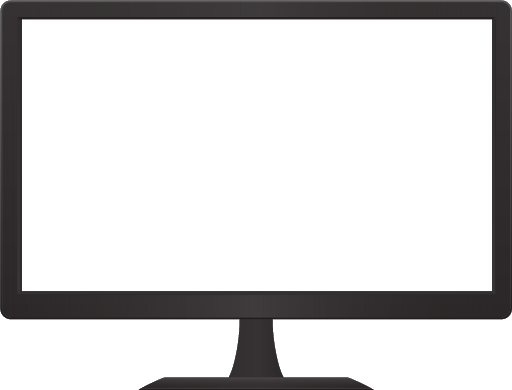 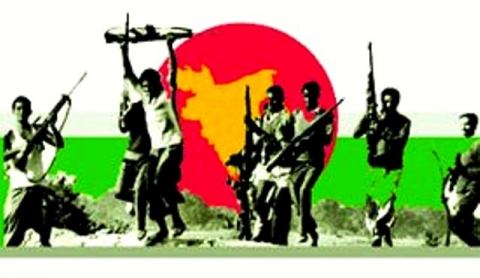 বীরের রক্তে স্বাধীন এ দেশ (অধ্যায়:৬)
দুরন্ত এক --- মহিষখোলা গ্রামে ।
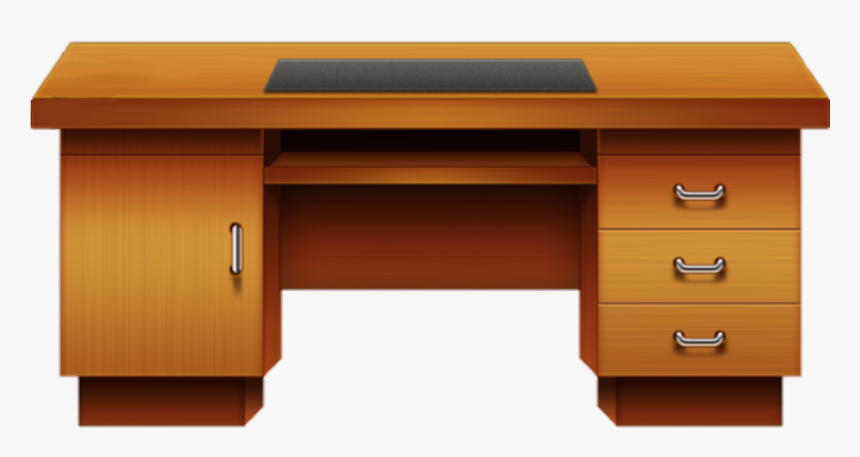 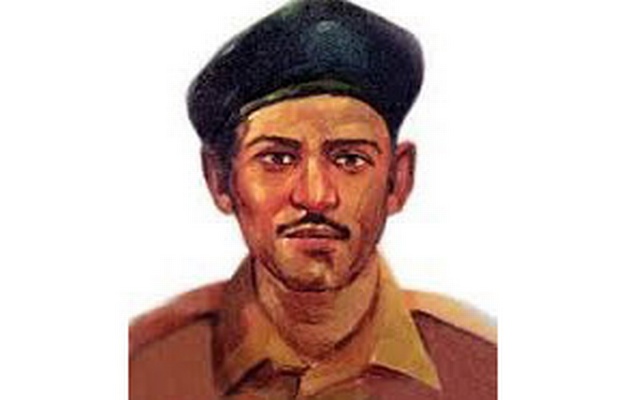 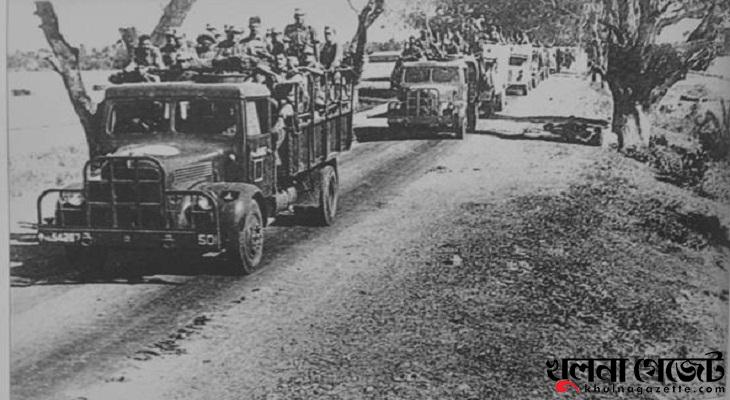 নিচের ছবিগুলো মনোযোগ সহকারে দেখ
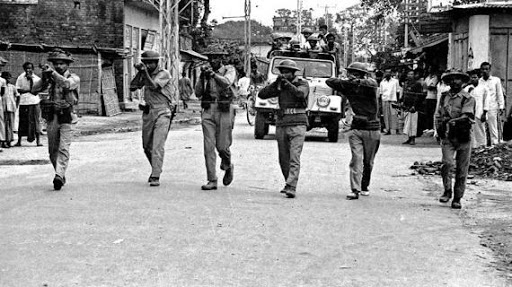 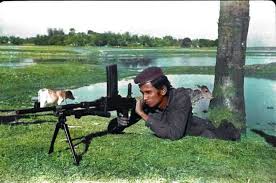 ছবিগুলো কীসের ?
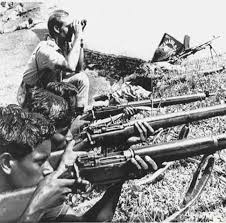 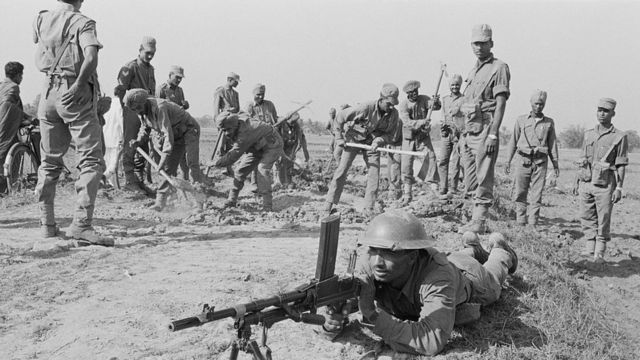 ছবিগুলো মুক্তিযুদ্ধ সর্ম্পকে
চল মূল পাঠে প্রবেশ করার আগে কিছু নতুন শব্দ , শব্দের অর্থ , বাক্য জেনে নেই -
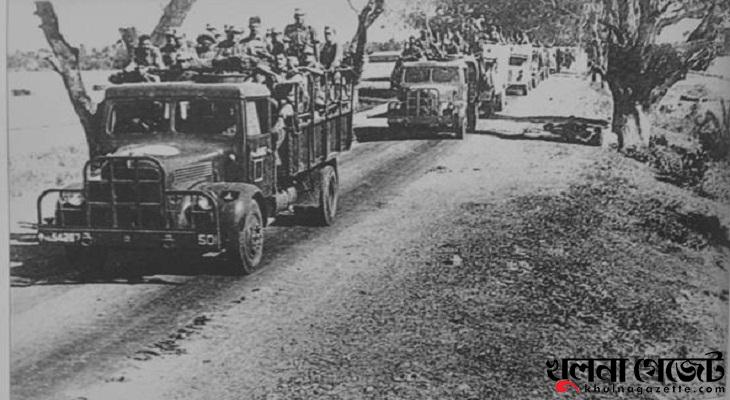 টহল
পাহারা দেওয়া
গোয়ালহাটি গ্রামে টহল দিচ্ছিলেন পাঁচ মুক্তিযোদ্ধা ।
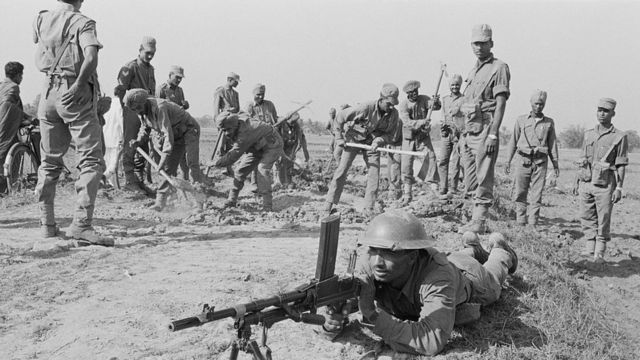 আসন্ন
নিকট
নূর মোহাম্মদ শেখ বুঝতে পারলেন মৃত্যু আসন্ন ।
অবধারিত
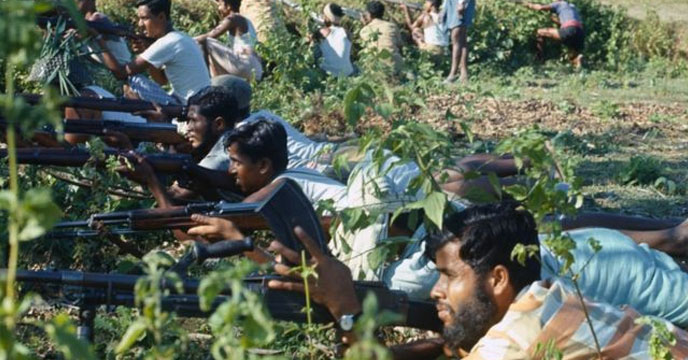 যা হবেই
স্বল্পসংখ্যক মুক্তিযোদ্ধার মৃত্যু ছিল অবধারিত ।
শিক্ষকের পাঠ
আমি পাঠটি পড়ছি ,তোমরা প্রতিটি লাইনের নিচে আঙ্গুল দিয়ে দেখ -
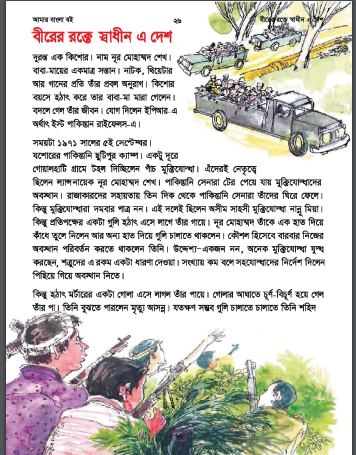 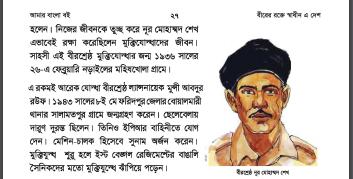 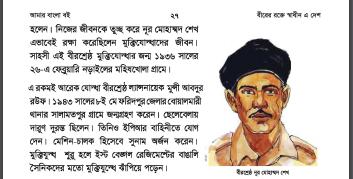 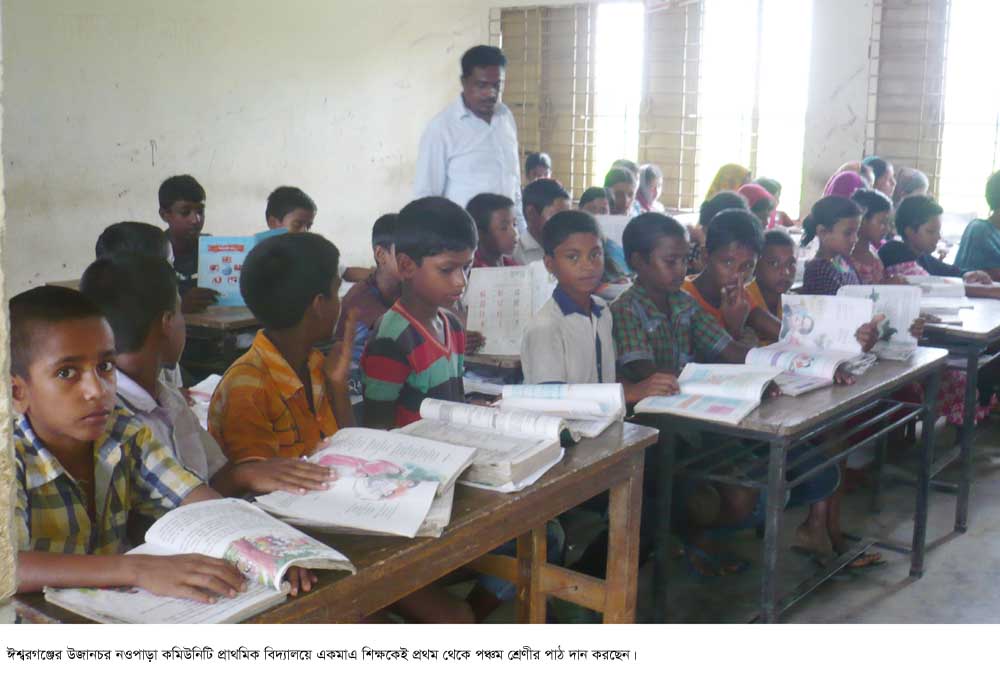 শিক্ষার্থীর পাঠ
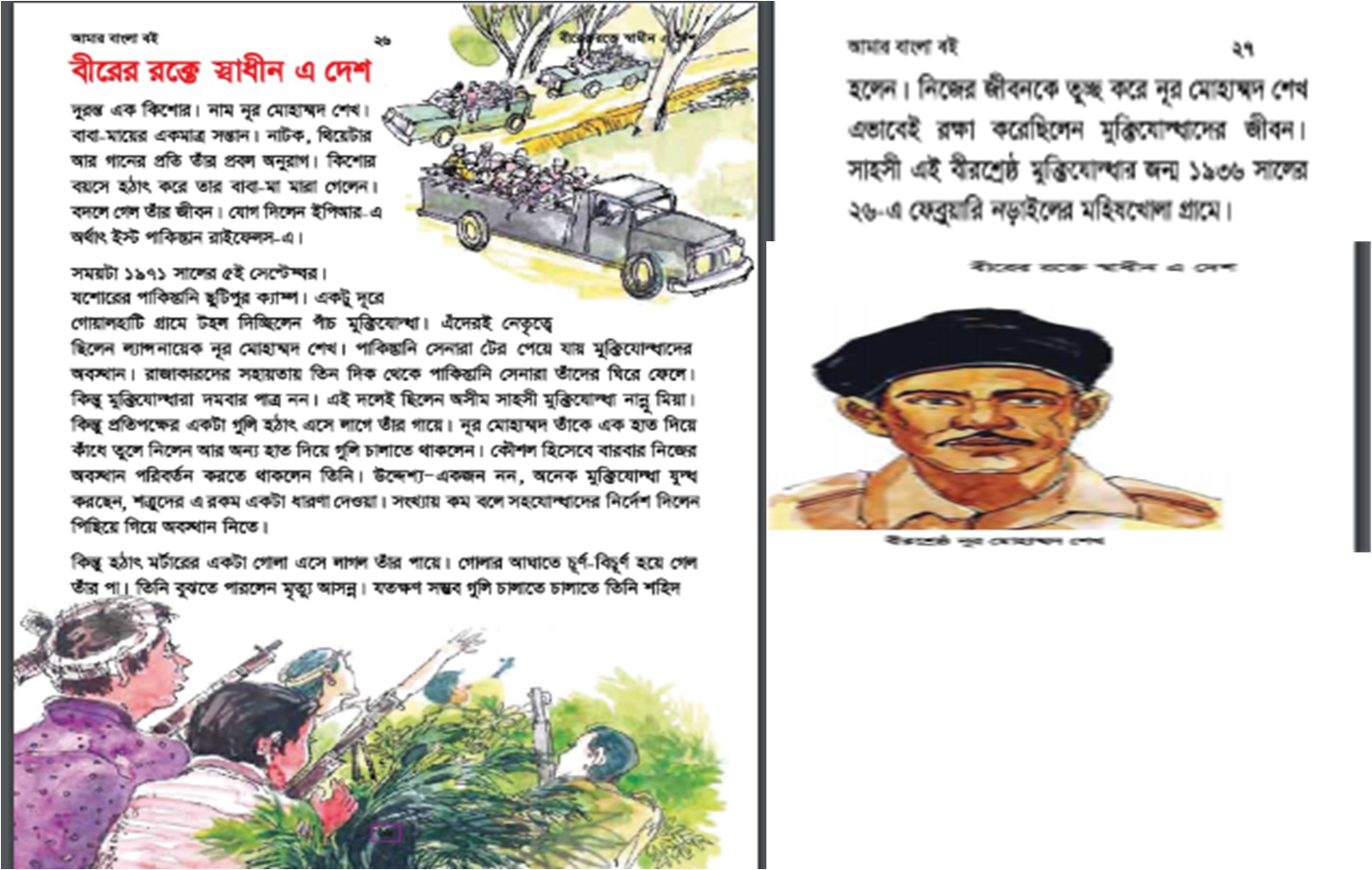 তোমরা পাঠ্যাংশটুকু মনোযোগ সহকারে সরবে পড় -
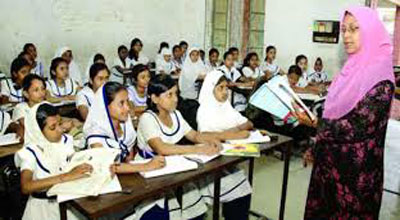 একক কাজ
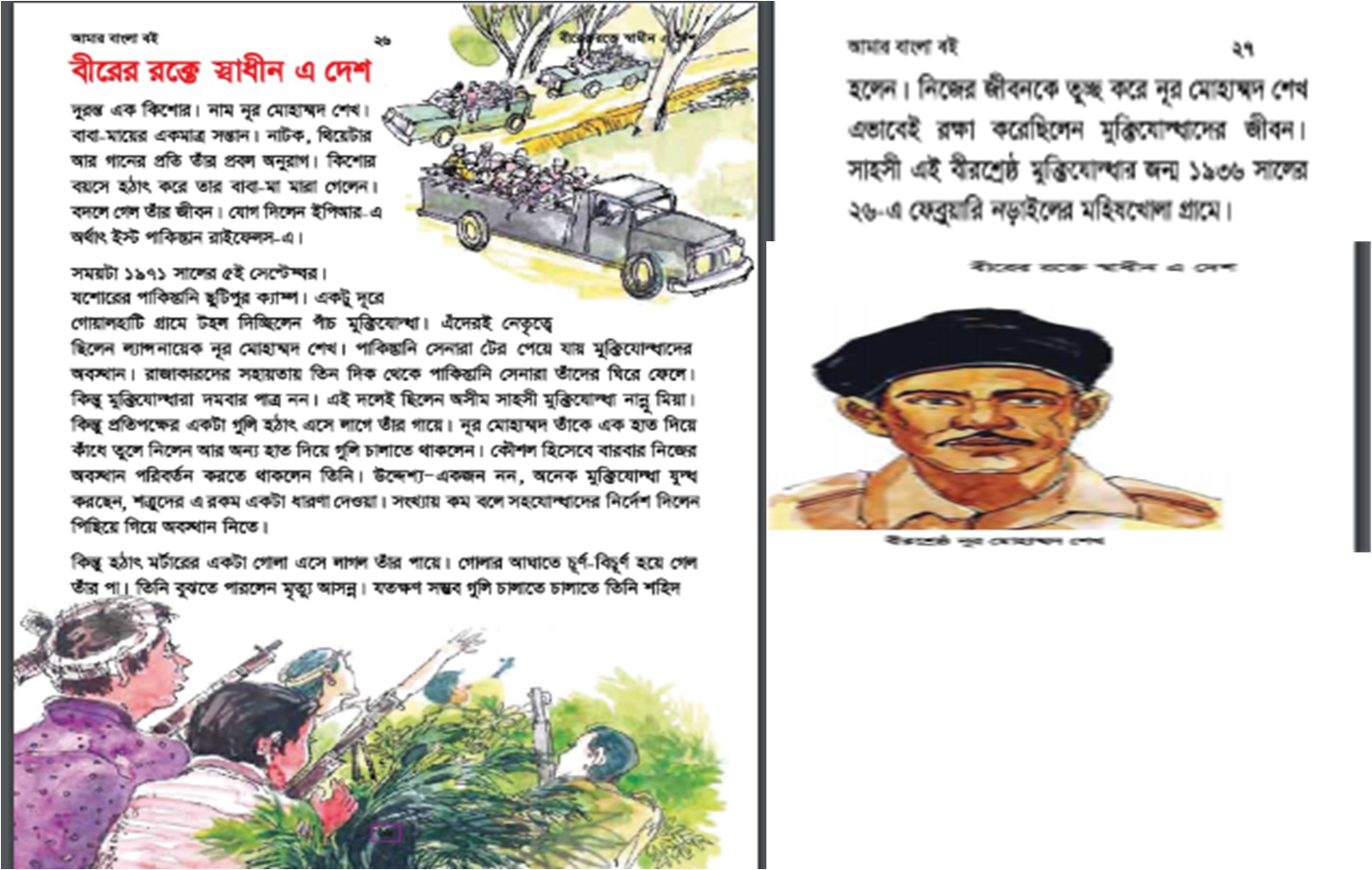 তোমরা পাঠ্যাংশটুকু মনোযোগ সহকারে পড়ে যুক্তবর্ণ গুলো খুঁজে বের কর -
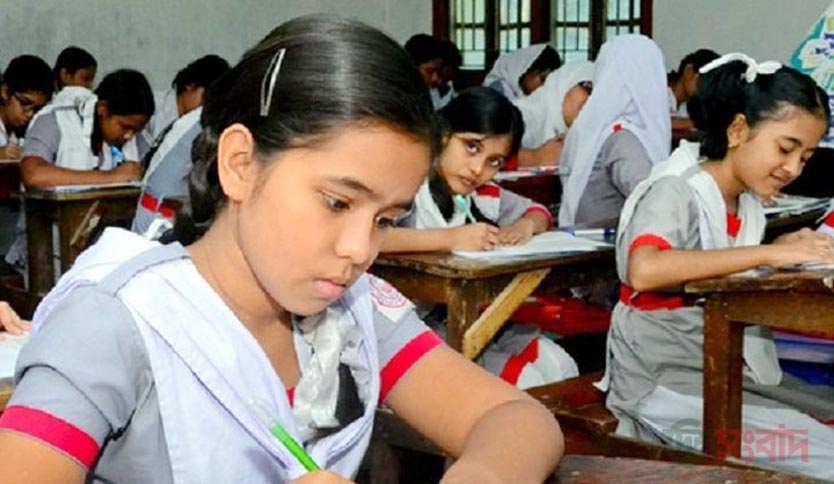 বীরশ্রেষ্ঠ নূর মোহাম্মদ শেখ
চল আমরা বীর শ্রেষ্ঠ নূর মোহাম্মদ শেখ সর্ম্পকে জেনে নেই -
অপরিচিত শব্দ
নিচের পাঠ্যাংশটুকু থেকে অপরিচিত শব্দগুলোর তালিকা কর --
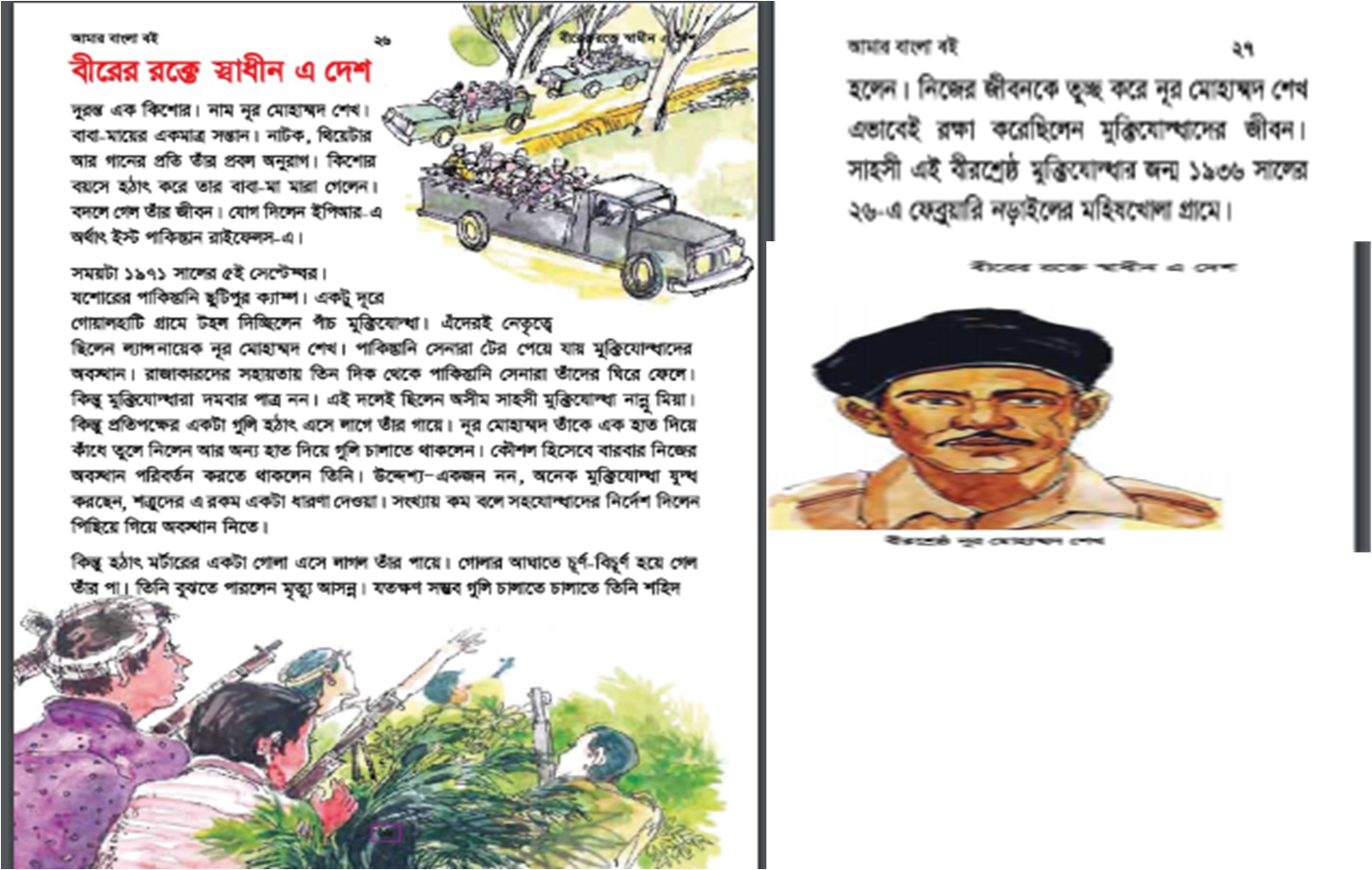 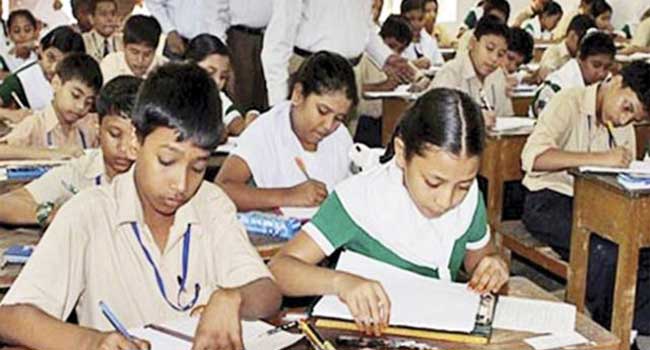 জোড়ায় কাজ
পাঠ্যাংশটুকু থেকে যুক্তবর্ণ গুলো খুঁজে বের কর -
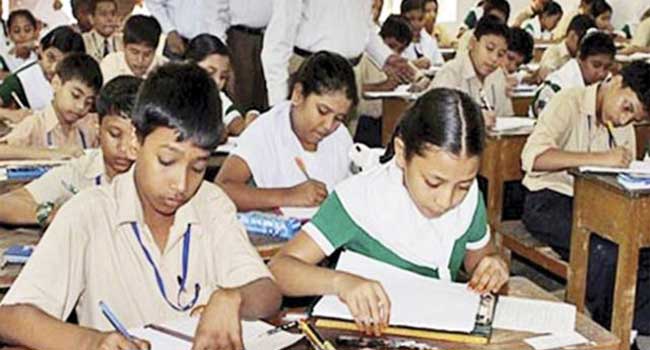 পরিকল্পিত কাজ
যুক্তবর্ণ গুলো ভেঙ্গে দেখাও -
দুরন্ত
ন্ত
ন+ত
ক্যাম্প
ম্প
ম+প
নেতৃত্ব
ত্ব
ত+ব
আসন্ন
ন্ন
ন+ন
সঠিক উত্তরটি খাতায় লিখ -
১.বীরশ্রেষ্ঠ মুক্তিযোদ্ধা নূর মোহাম্মদ শেখ এর জন্ম -
ক) ১৯৩৫ সালের ২৬ শে ফেব্রুয়ারি
খ)১৯৩৮ সালের ২৬ শে ফেব্রুয়ারি
গ)১৯৩৬ সালের ২৬ শে ফেব্রুয়ারি
গ)১৯৩৭ সালের ২৬ শে ফেব্রুয়ারি
২.বাবা মারা যাওয়ার পর নূর মোহাম্মদ কিসে যোগ দিলেন ?
খ)ইস্ট পাকিস্হান রাইফেলসে
ক)বাংলাদেশ রাইফেলসে
ঘ)কোনোটিই না
গ)বাংলাদেশ নেভিতে
দু:খিত উত্তর সঠিক হয় নাই
আবার চেষ্ঠা করুন
ধন্যবাদ উত্তর সঠিক হয়েছে
পরের প্রশ্ন
দলীয় আলোচনা
তোমরা নিচের দলে ভাগ হয়ে ছকের প্রশ্নগুলোর উত্তর খাতায় লিখ -
শাপলা
১.বীরশ্রেষ্ঠ নূর মোহাম্মদ শেখ এর জন্ম কত সালে ?
২.বীরশ্রেষ্ঠ নূর মোহাম্মদ শেখ কিসে যোগ দিয়েছিলেন ?
গোলাপ
৩.বীরশ্রেষ্ঠ নূর মোহাম্মদ শেখ এর সঙ্গী সাহসী যোদ্ধার নাম কি ?
বেলি
মূল্যায়ন
নিচের যুক্তবর্ণ গুলো ভেঙ্গে দেখাও এবং শব্দ সহ বাক্য তৈরি কর -
ন্ত
ম্প
ত্ব
বাড়ির কাজ
পাঠ্যাংশটুকু থেকে অপরিচিত শব্দগুলোর একটি তালিকা তৈরি করে আনবে ।
নিচের যুক্তবর্ণ গুলো বাড়ি থেকে ভেঙ্গে আনবে শব্দ ও বাক্য সহ –
ন্ত ,ম্প ,ত্ব , ন্ন ।
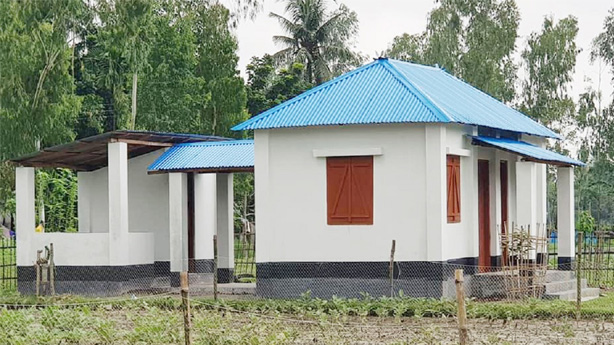 ধন্যবাদ ,সবাই ভালো থেকো , সুস্হ থেকো ।
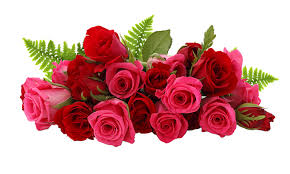